Course description
The objective of the course is to develop grammatical competence in students, to acquire academic vocabulary, and to enhance all four language skills with regard to the needs of university students. The leaving level of English in this course is B2-.  
This blended learning course introduces students to academic skills via 1 contact lesson (in case of distance learning via ZOOM) and a set of autonomous online activities provided by the Moodle platform.
Textbook: Brook-Hart, G., Jakeman, V. Complete IELTS Bands 5-6.5 (Students' Book), CUP, 2012. 
Units 1-8
Credit requirements
The course is assigned 3 credits accrued after completion of the following conditions:
Attendance (50% of all contact sessions)
Active work during sessions
Meeting the deadlines in moodle and submitting all compulsory assignments
Submitting min.1 essay
Delivering an oral presentation on a selected topic
Passing the final course test (min. 60% of the total score) 
Test date: January 5, 2021.
The difference between academic and general English/What is IELTS?
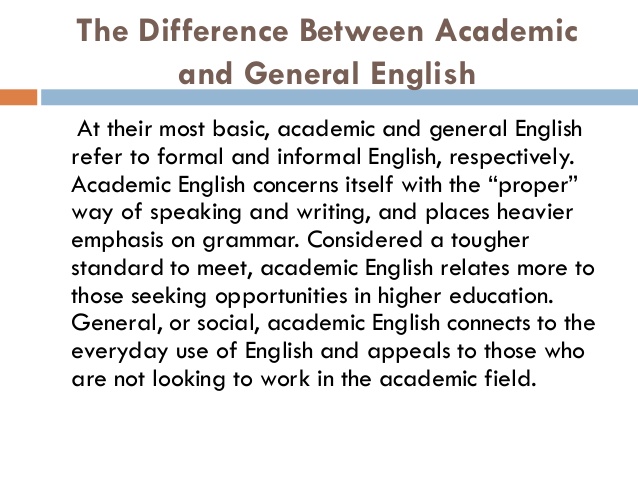 Facts about English
Did you know that English is the most widespread language in the world and is more widely spoken and written than any other language? 
Did you know that over 400 million people use the English vocabulary as a mother tongue, only surpassed in numbers, but not in distribution by speakers of the many varieties of Chinese? 
Did you know that over 700 million people speak English as a foreign language? 
Did you know that of all the world's languages (over 2,700) English is arguably the richest in vocabulary; and that the Oxford English Dictionary lists about 500,000 words, and a further half-million technical and scientific terms remain uncatalogued? 
Did you know that the main language used throughout the world on the internet is English? 
Did you know that more than half of the world's technical and scientific periodicals are in English? 
Did you know that English is the medium for 80% of the information stored in the world's computers? 
Did you know that 5 of the largest broadcasting companies in the world (CBS, NBC, ABC, BBC and CBC) transmit in English, reaching millions and millions of people all over the world? 
Did you know that the oldest word in English is “town.”?
Did you know that there is a word “Ough” which can be written and pronounced in 9 different ways? “A rough-coated, dough-faced, thoughtful ploughman strode through the streets of Scarborough; after falling into a slough, he coughed and hiccoughed.”